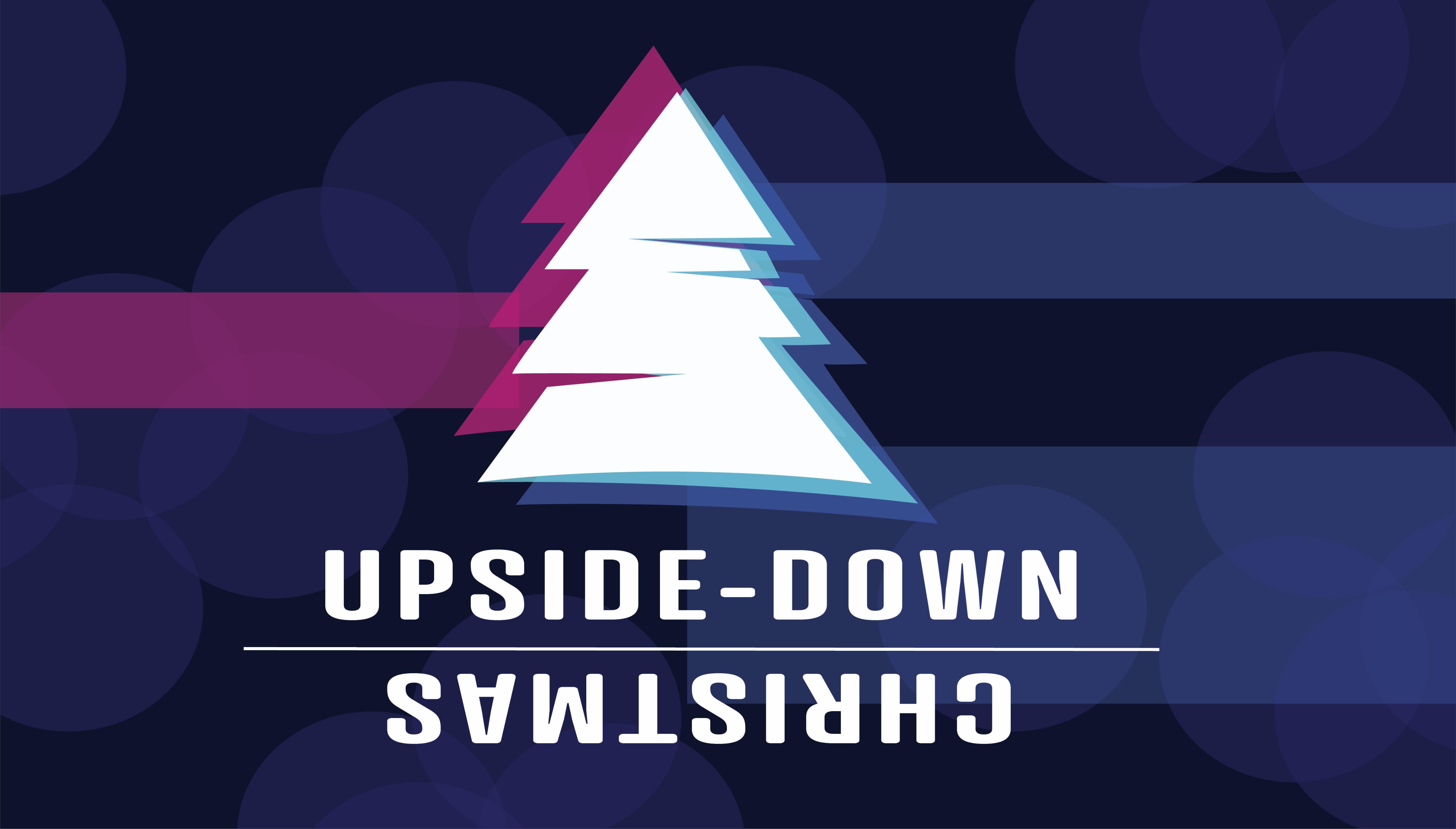 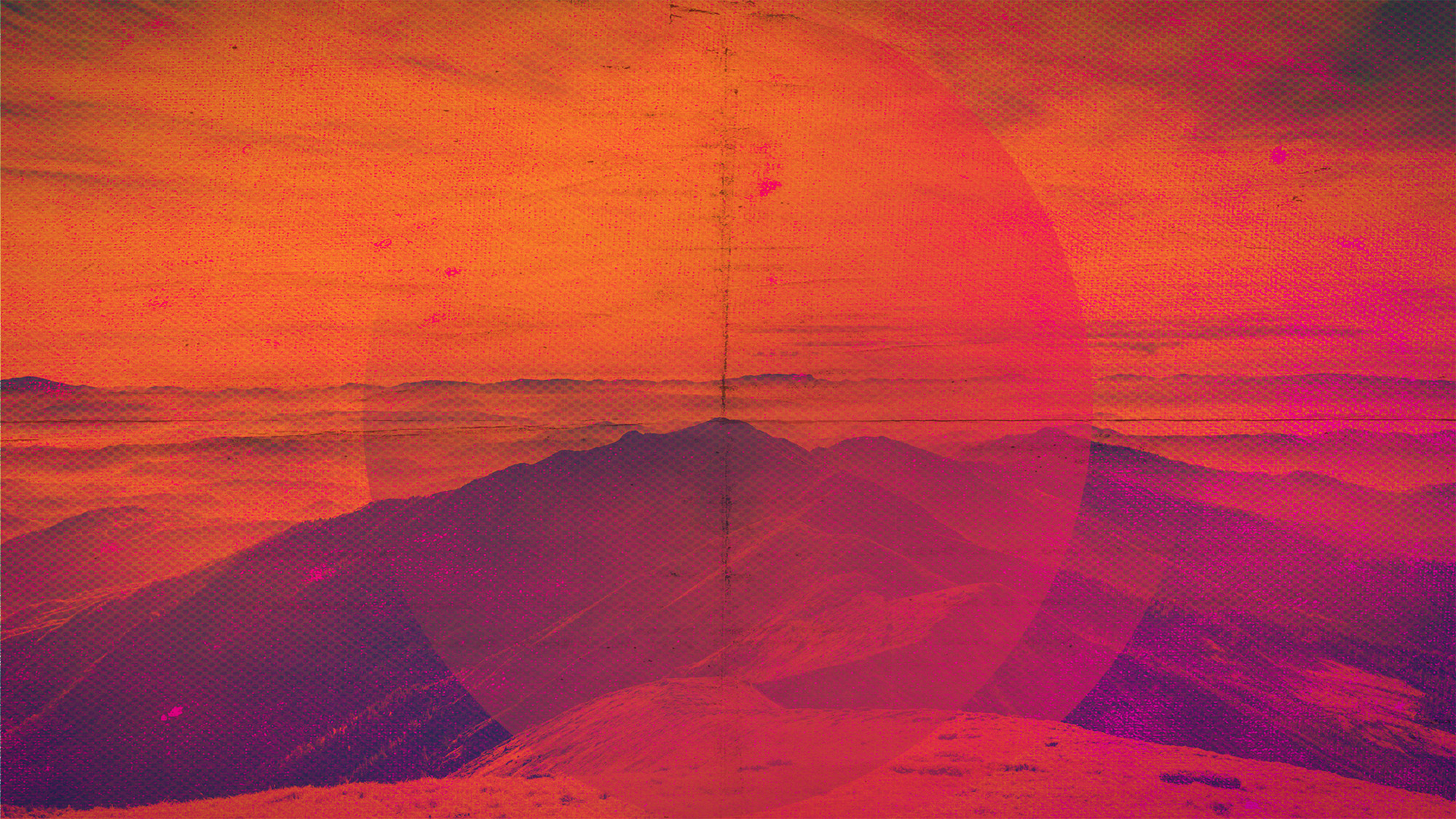 Set Free
a study of Galatians
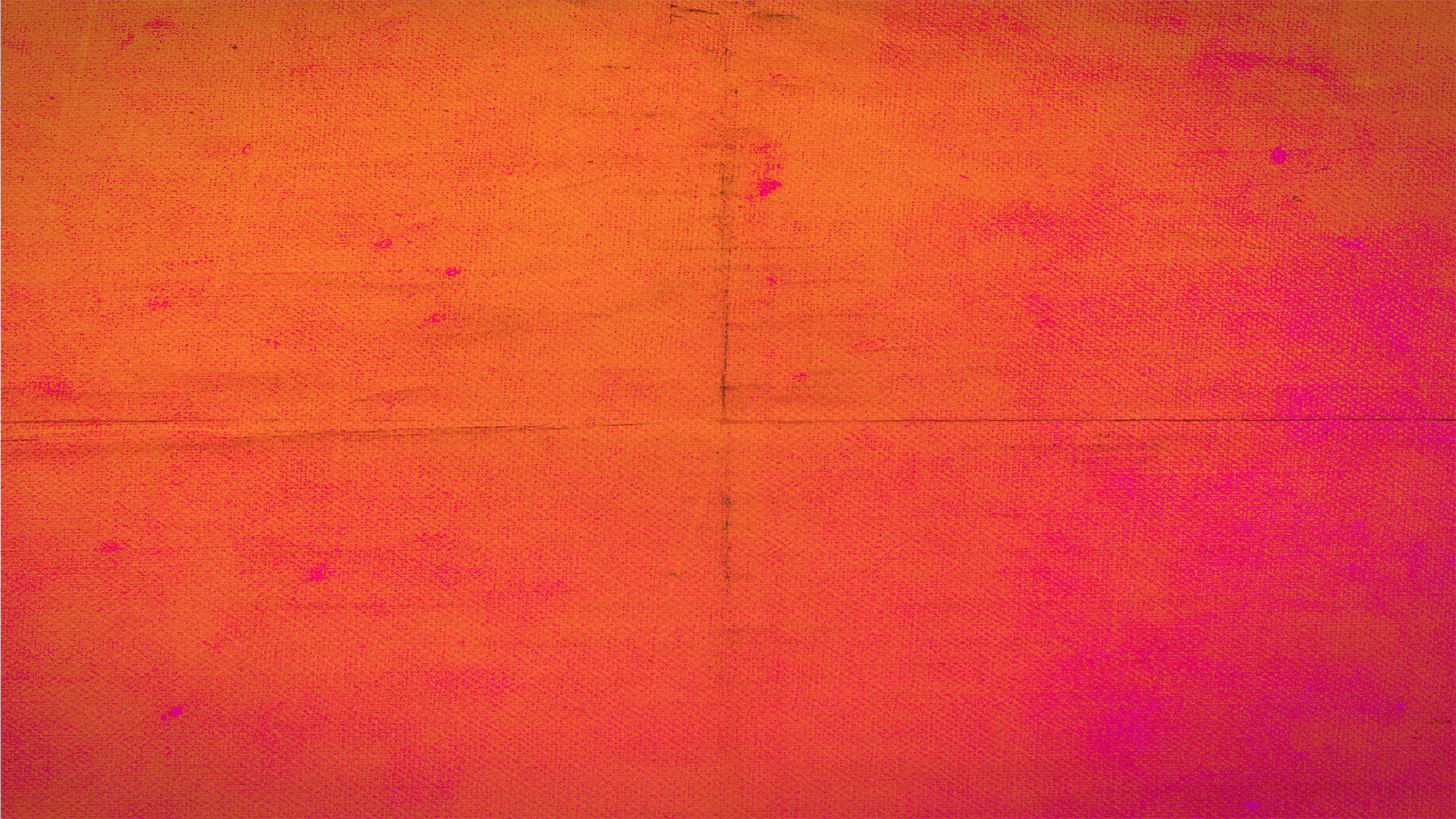 This is God’s Holy Word.  Written by men, inspired by God.  God gave it to us that we may understand all things pertaining to life and godliness.  These Scriptures are not what save me, but it is the One to whom they testify; that is, Jesus Christ.  The Word of God is my authority in life.  It is to shape my thinking and transform my life.  I will learn it, live it and give it to those around me.  Amen
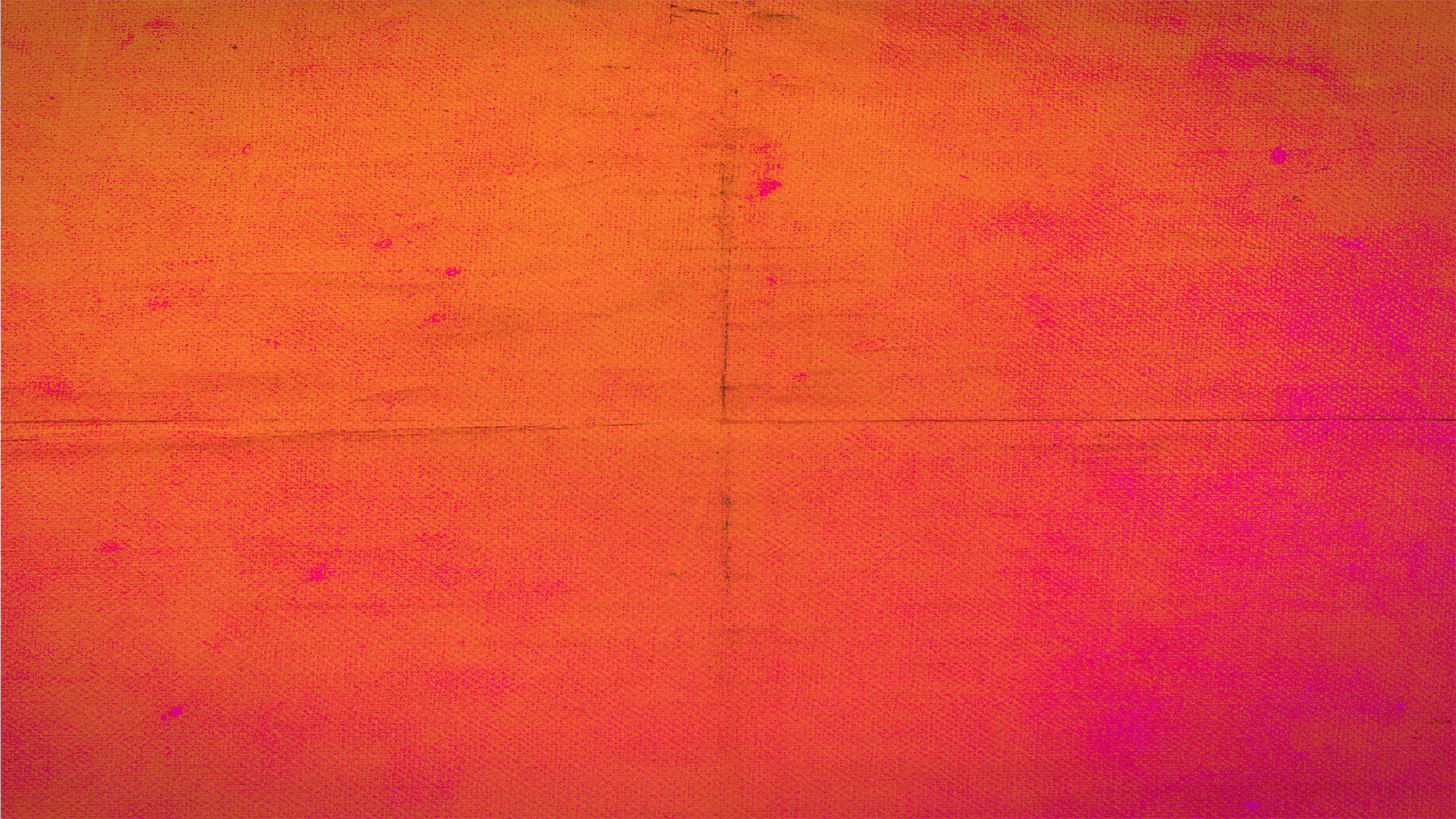 11 See with what large letters I am writing to you with my own hand.
Galatians 6:11 (ESV)
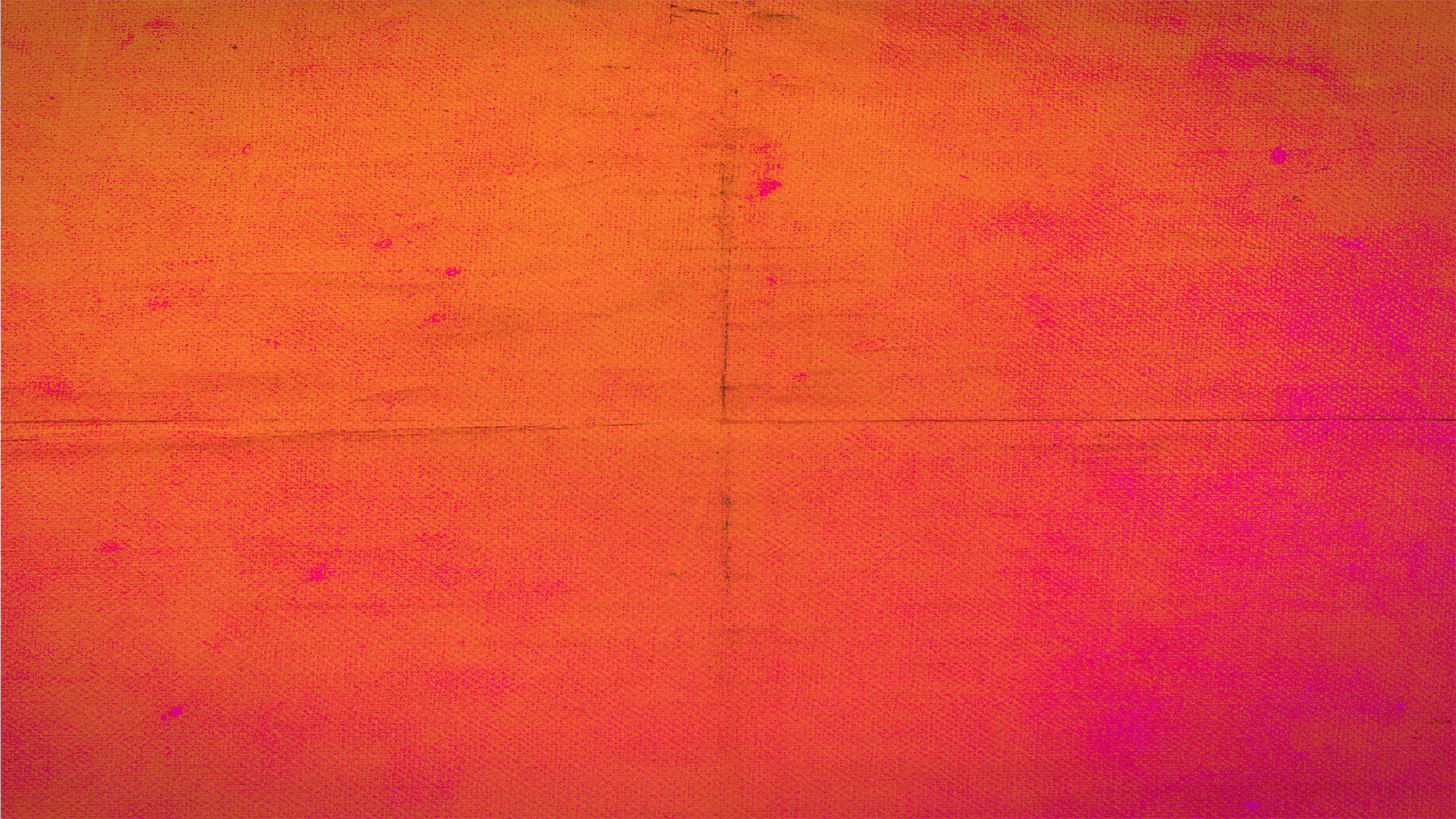 11 See with what large letters I am writing to you with my own hand. 12 It is those who want to make a good showing in the flesh who would force you to be circumcised, and only in order that they may not be persecuted for the cross of Christ. 13 For even those who are circumcised do not themselves keep the law, but they desire to have you circumcised that they may boast in your flesh.

Galatians 6:11-13 (ESV)
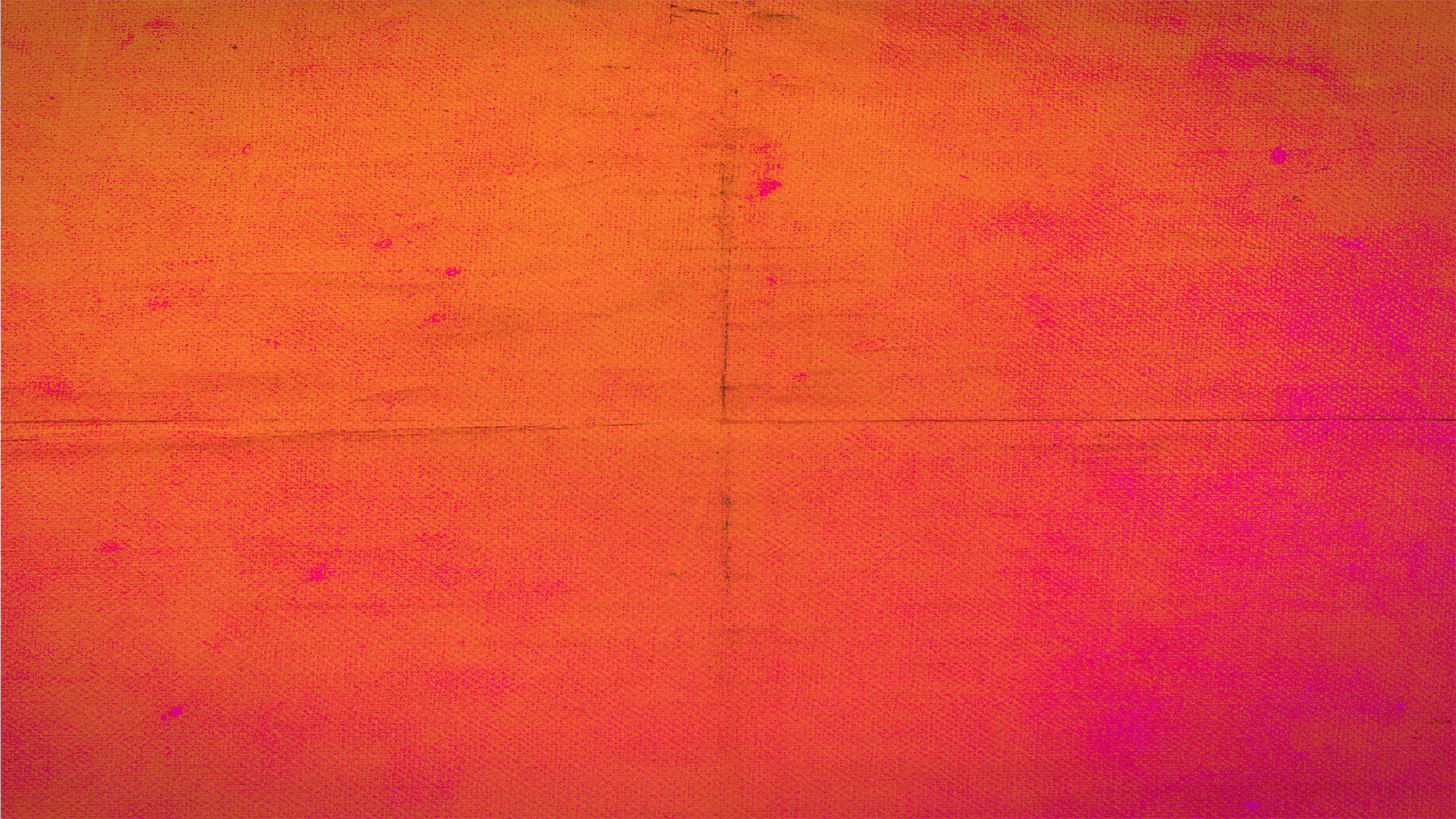 14 But far be it from me to boast except in the cross of our Lord Jesus Christ, by which the world has been crucified to me, and I to the world. 15 For neither circumcision counts for anything, nor uncircumcision, but a new creation.

Galatians 6:14-15 (ESV)
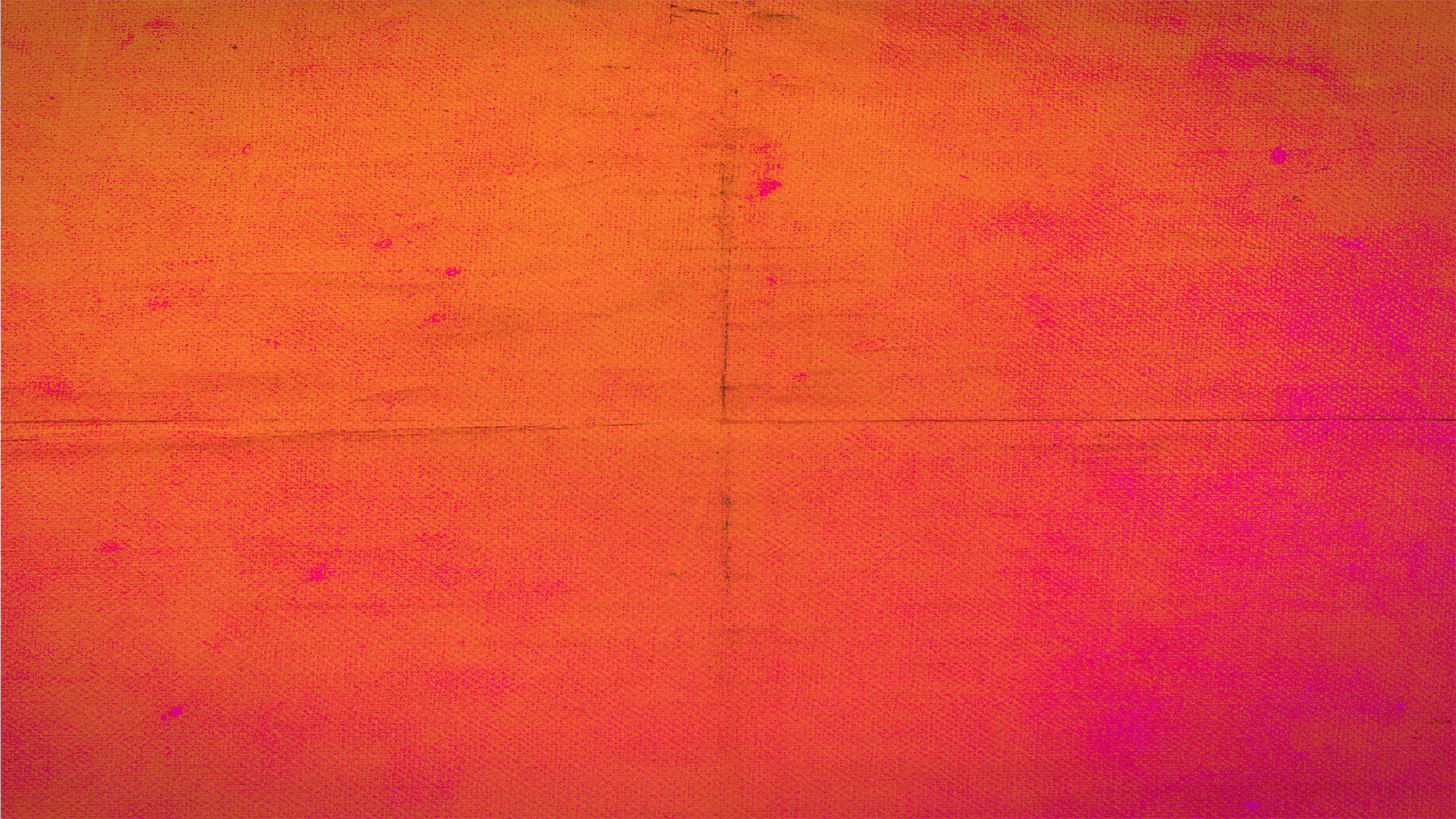 14 But far be it from me to boast except in the cross of our Lord Jesus Christ, by which the world has been crucified to me, and I to the world. 15 For neither circumcision counts for anything, nor uncircumcision, but a new creation. 16 And as for all who walk by this rule, peace and mercy be upon them, and upon the Israel of God.

Galatians 6:14-16 (ESV)
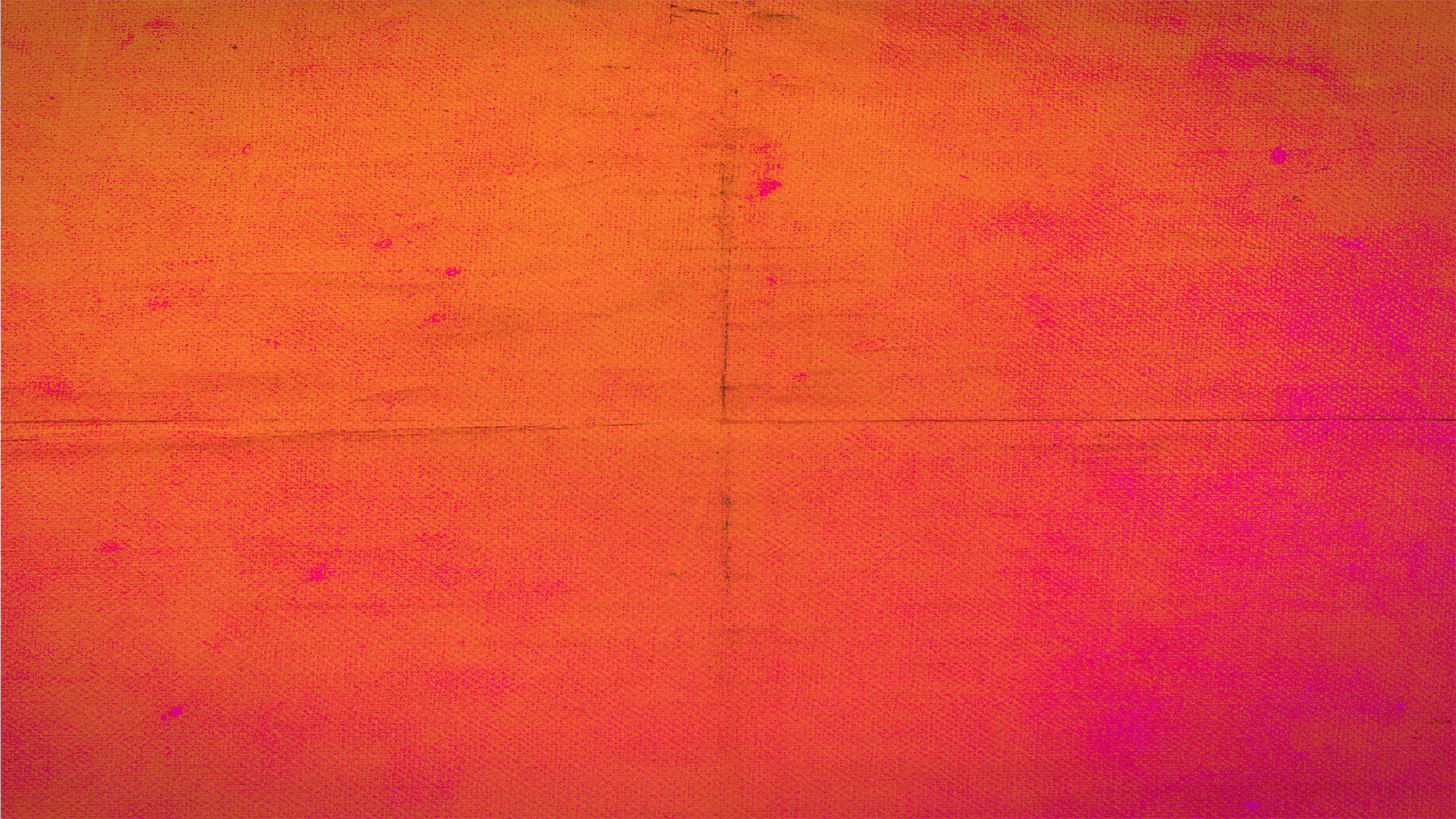 14 But far be it from me to boast except in the cross of our Lord Jesus Christ, by which the world has been crucified to me, and I to the world. 15 For neither circumcision counts for anything, nor uncircumcision, but a new creation. 16 And as for all who walk by this rule, peace and mercy be upon them, and upon the Israel of God. 17 From now on let no one cause me trouble, for I bear on my body the marks of Jesus. 18 The grace of our Lord Jesus Christ be with your spirit, brothers. Amen. 

Galatians 6:14-18 (ESV)
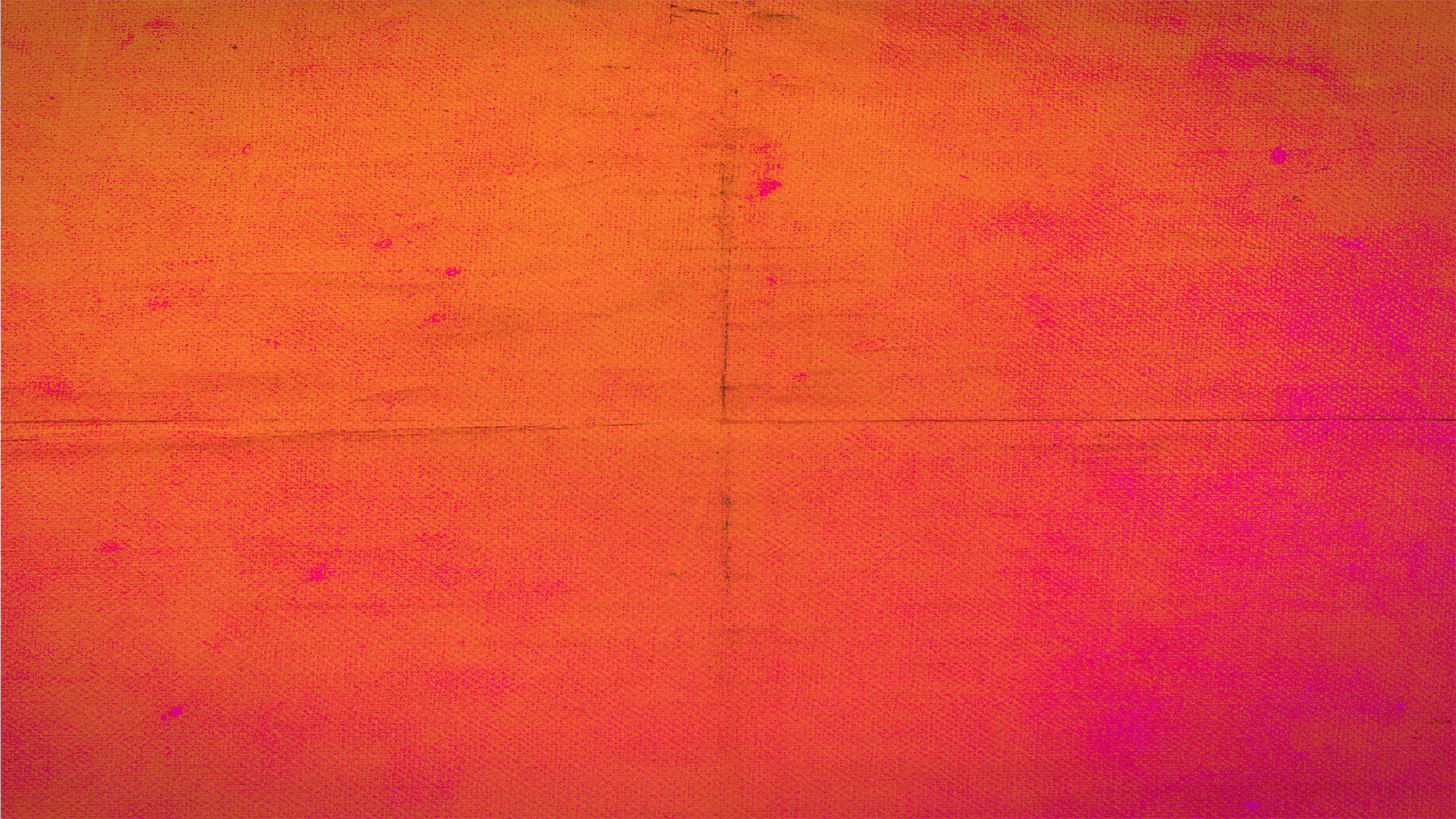 Reminders from Galatians

False teaching is always an allure
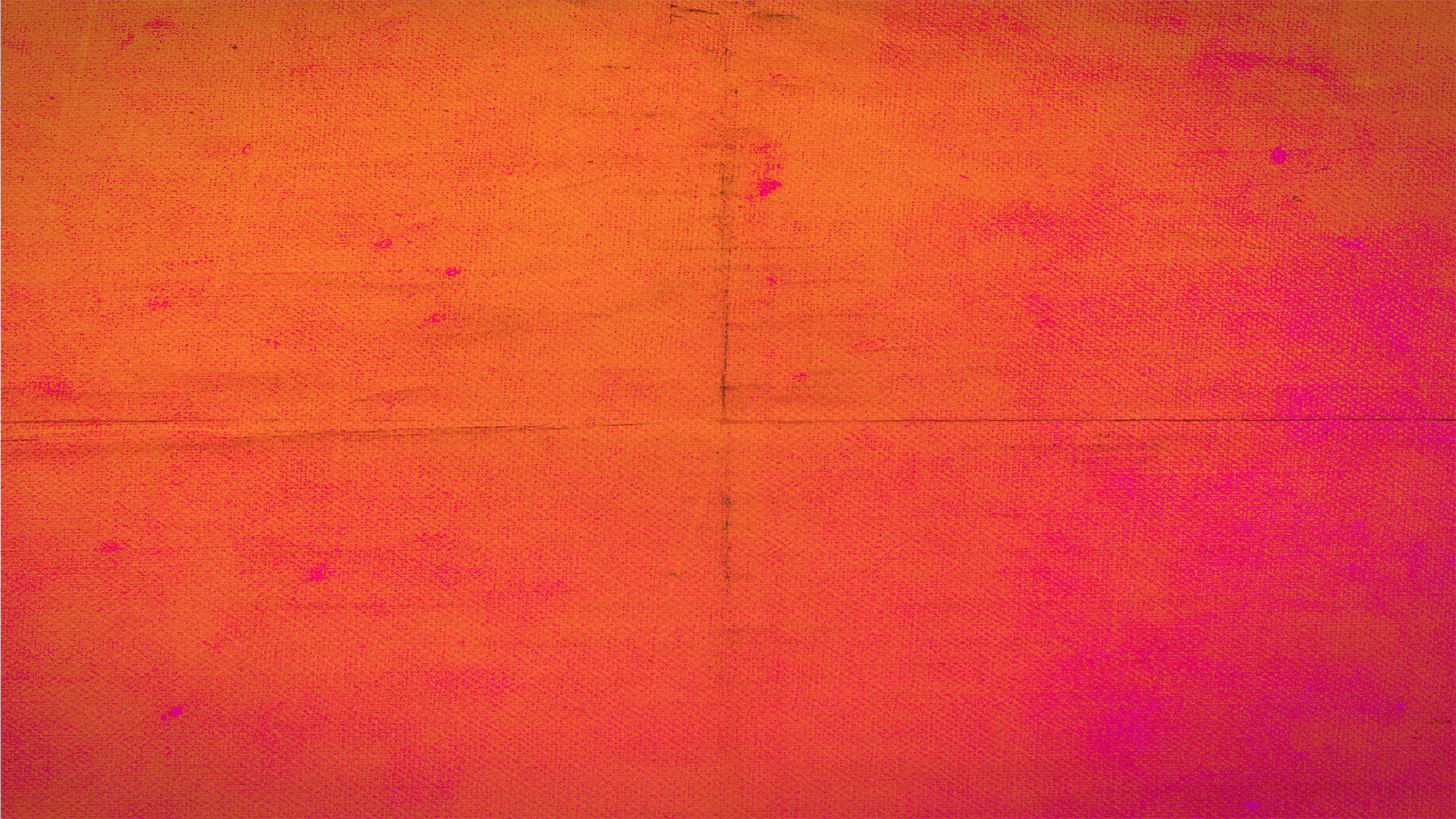 Reminders from Galatians

False teaching is always an allure 

Living in grace compels with love.  Living as a legalist restricts with rules.
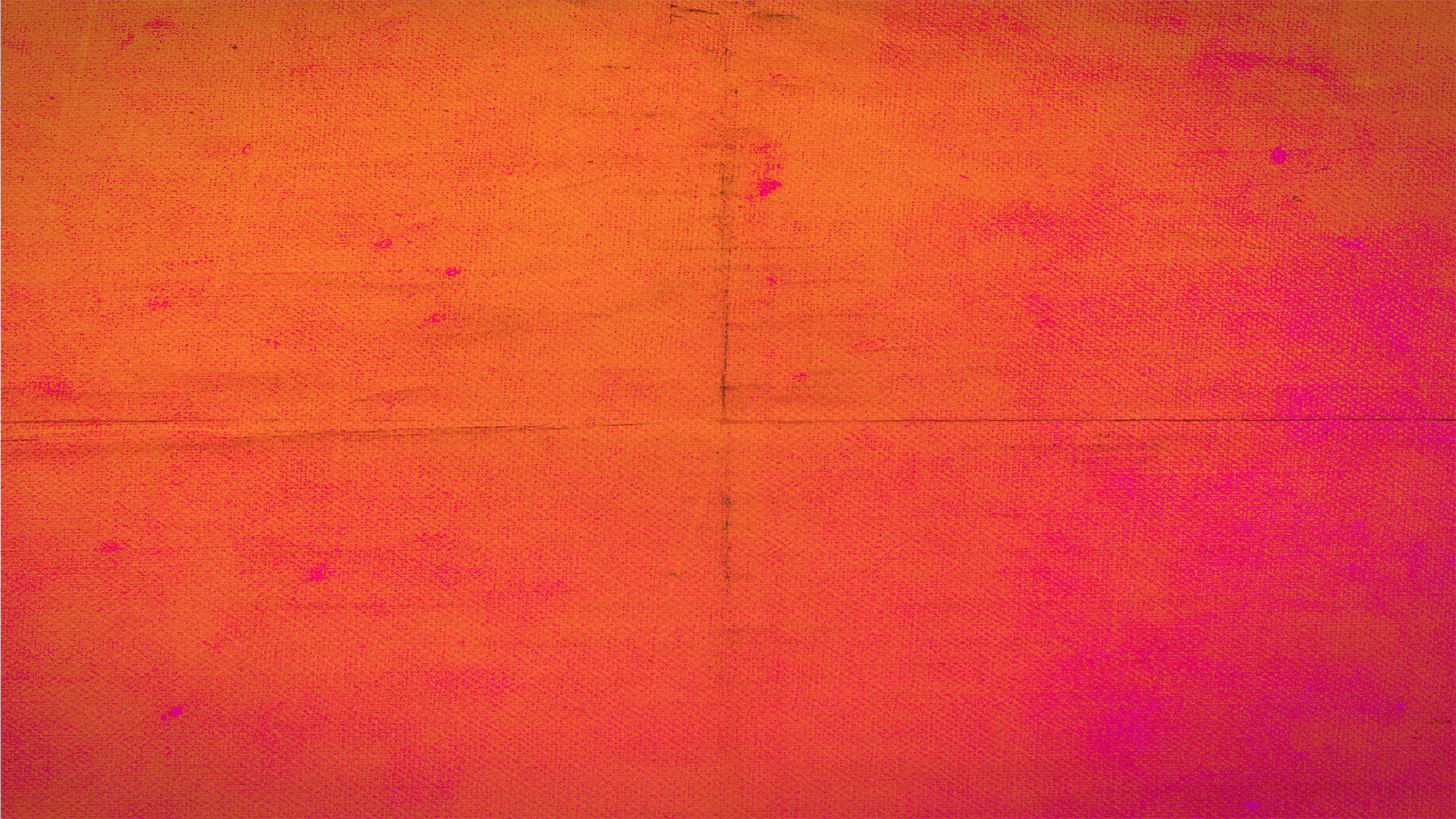 Reminders from Galatians

False teaching is always an allure 

Living in grace compels with love.  Living as a legalist restricts with rules.  

Jesus Christ is the only way
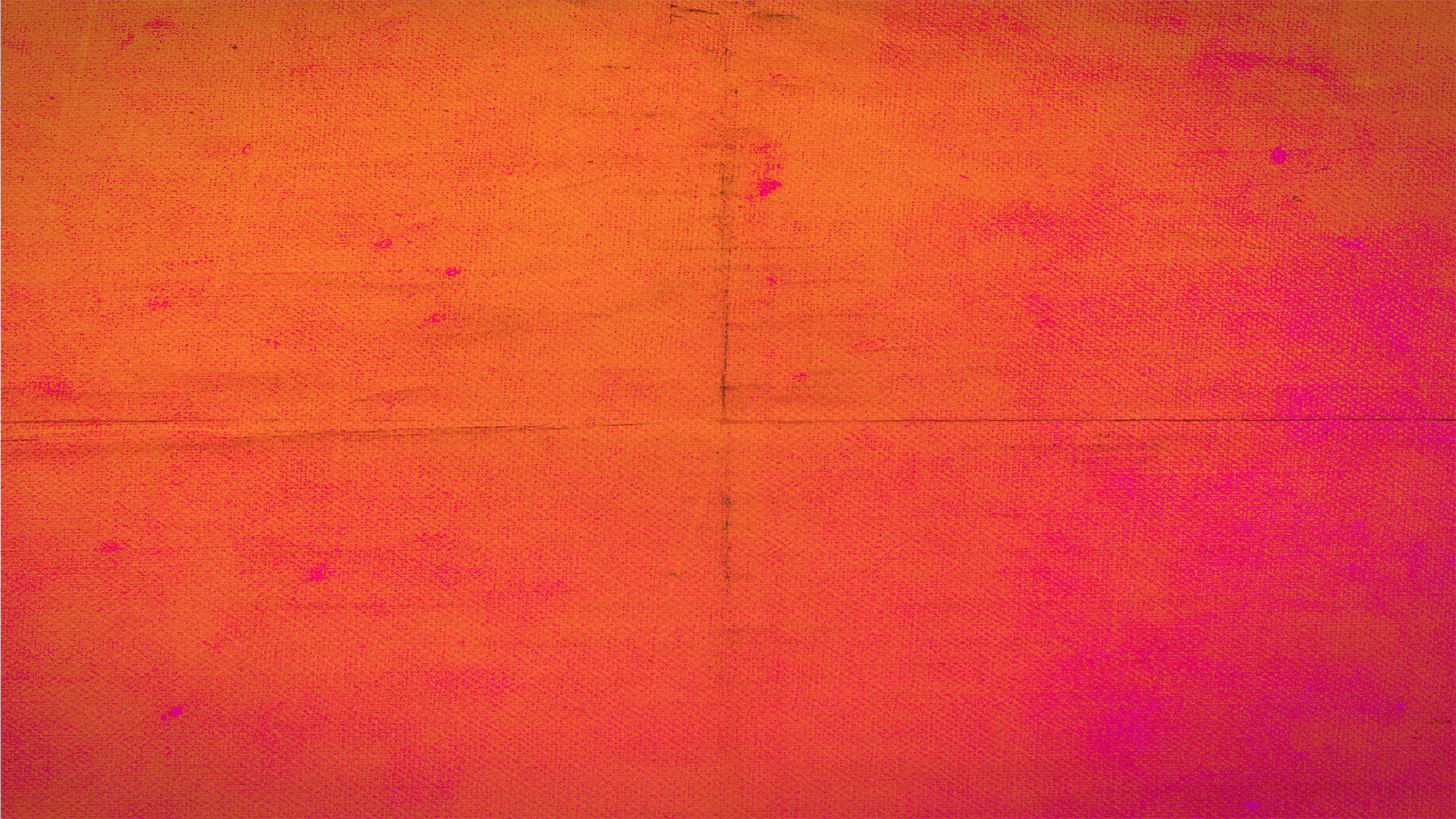 20 I have been crucified with Christ. It is no longer I who live, but Christ who lives in me. And the life I now live in the flesh I live by faith in the Son of God, who loved me and gave himself for me. 
 Galatians 2:20 (ESV)

 
13 Christ redeemed us from the curse of the law by becoming a curse for us
 Galatians 3:13 (ESV)
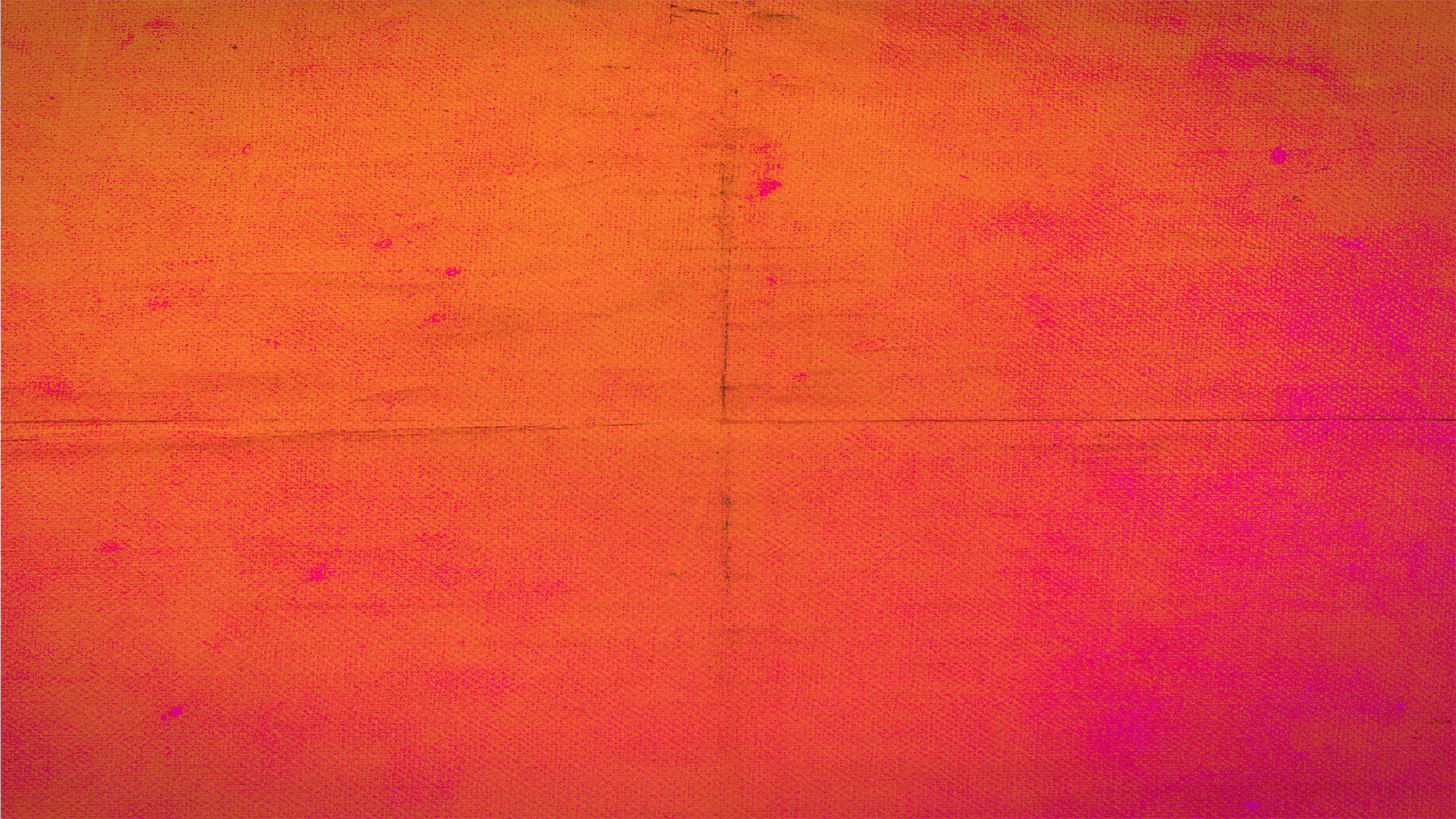 4 But when the fullness of time had come, God sent forth his Son, born of woman, born under the law, 5 to redeem those who were under the law, so that we might receive adoption as sons. 6 And because you are sons, God has sent the Spirit of his Son into our hearts, crying, “Abba! Father!” 7 So you are no longer a slave, but a son, and if a son, then an heir through God. 
Galatians 4:4–7 (ESV)